SURF Space Availability
Joshua Willhite
LBNF Far Site Conventional Facilities Project Manager
14 December 2017
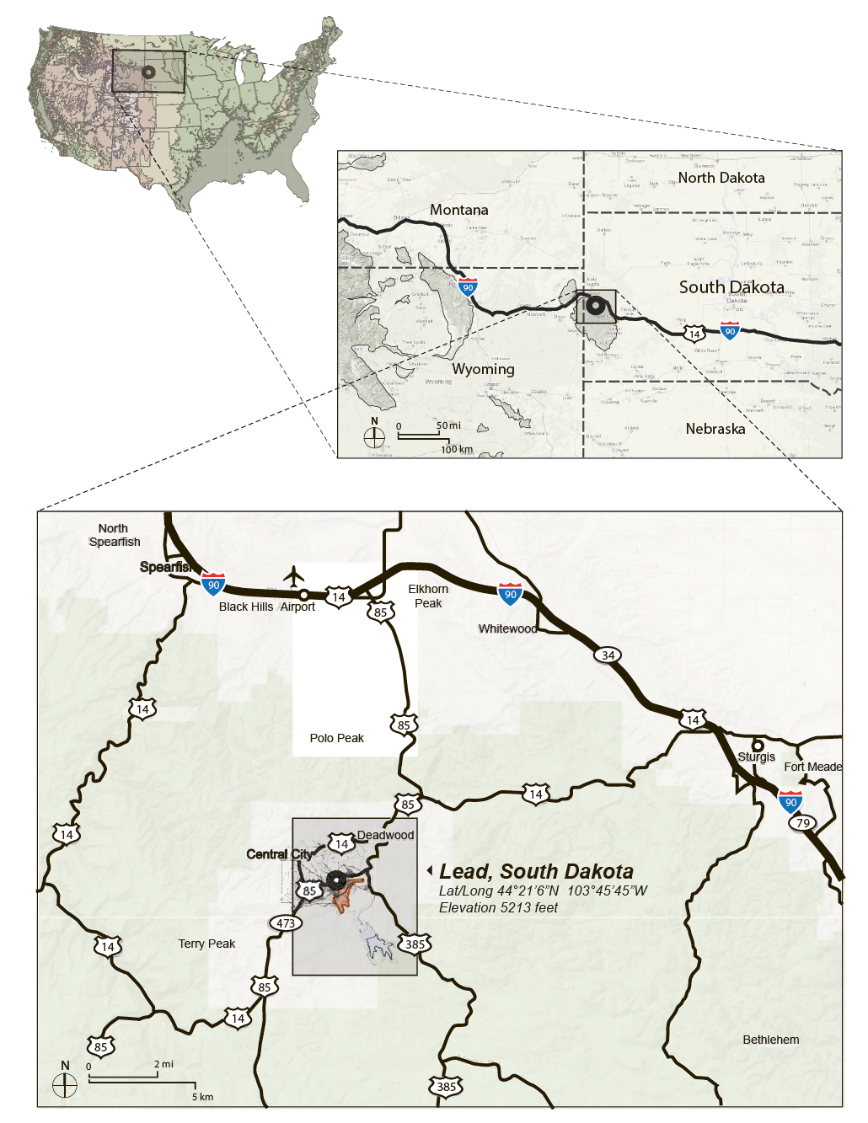 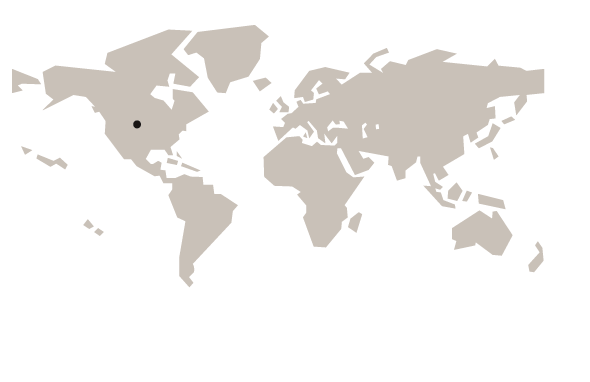 2
Lead Area
3
Access
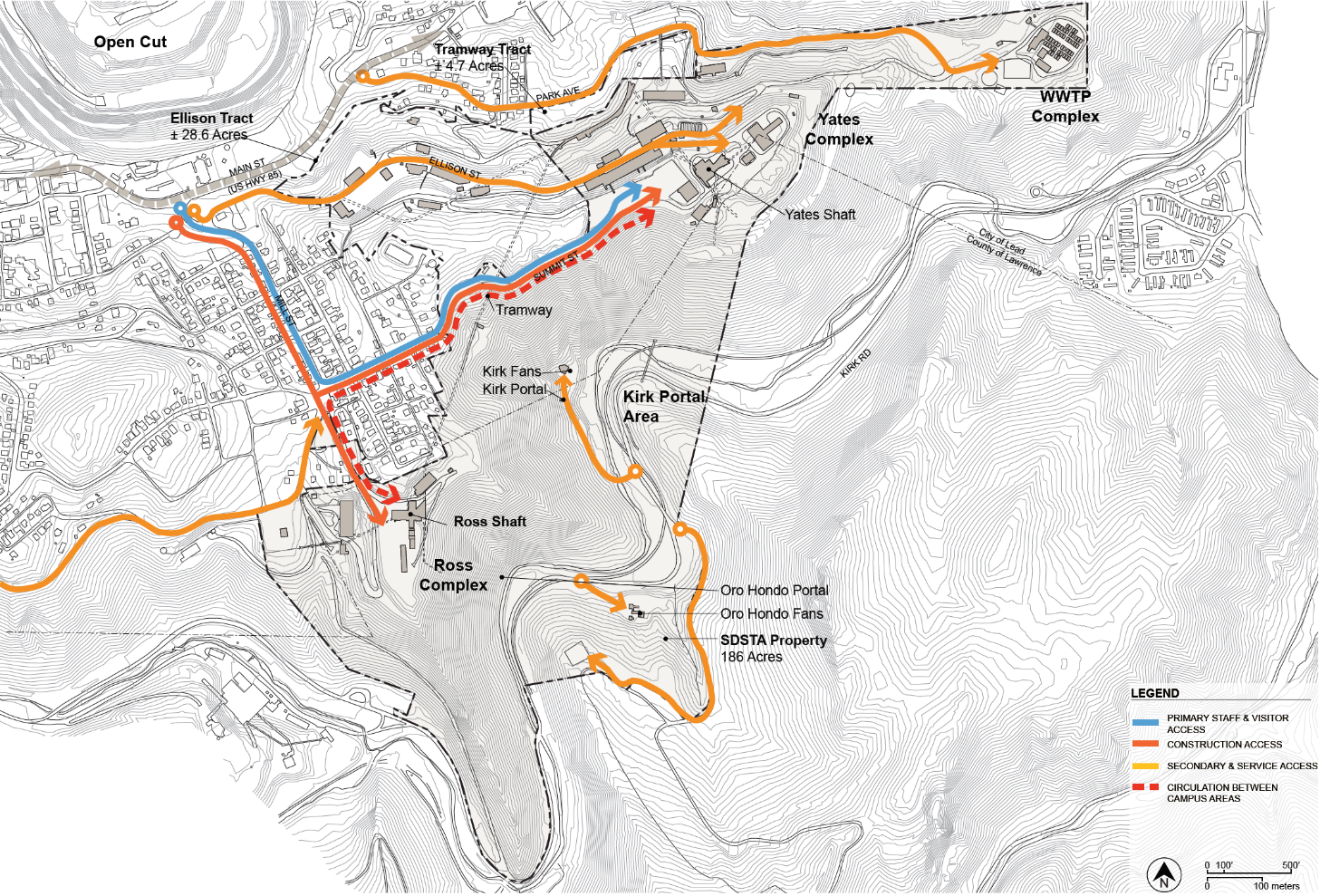 4
General Areas
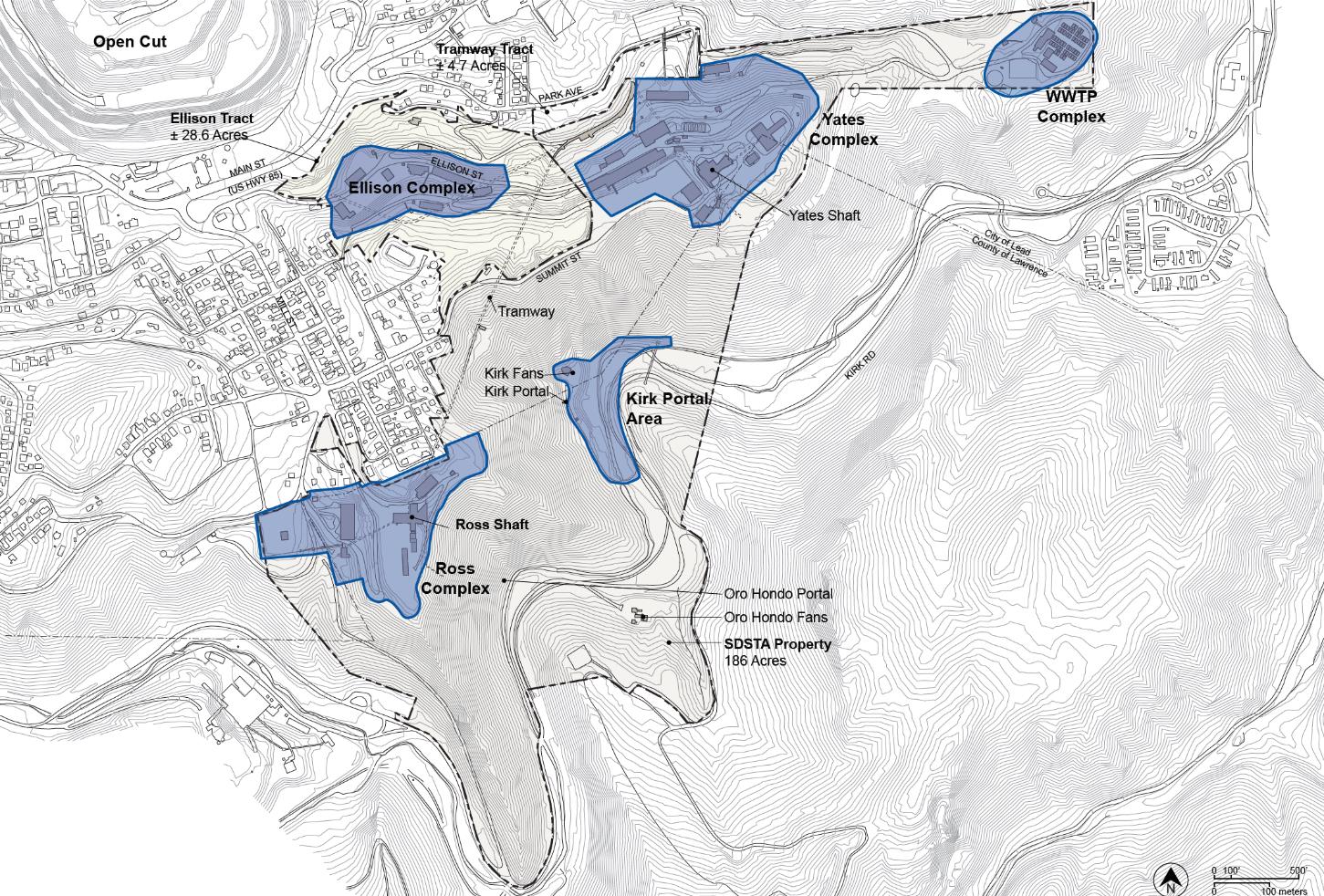 5
Ross Complex
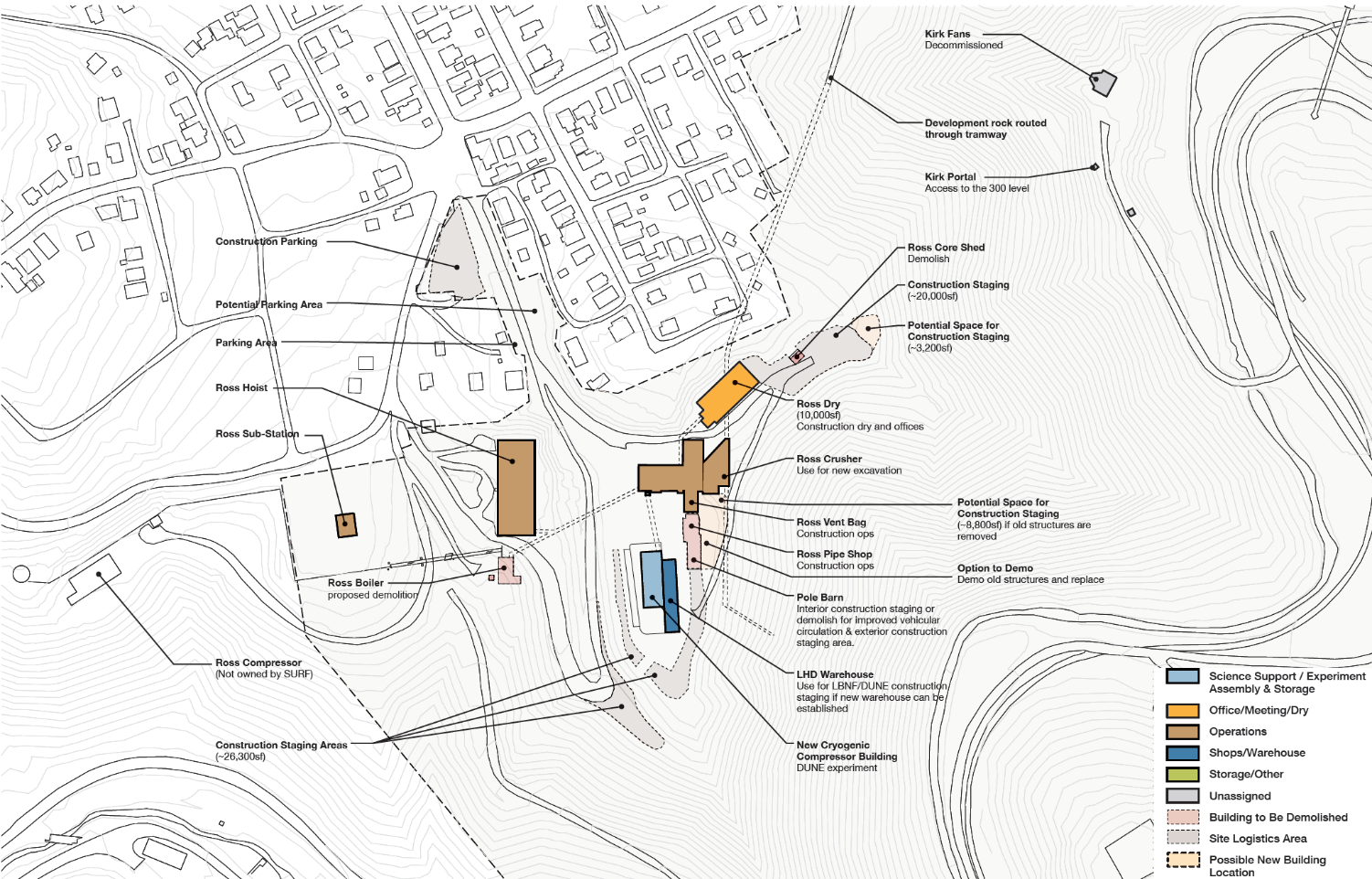 6
Ellison and Yates Complex
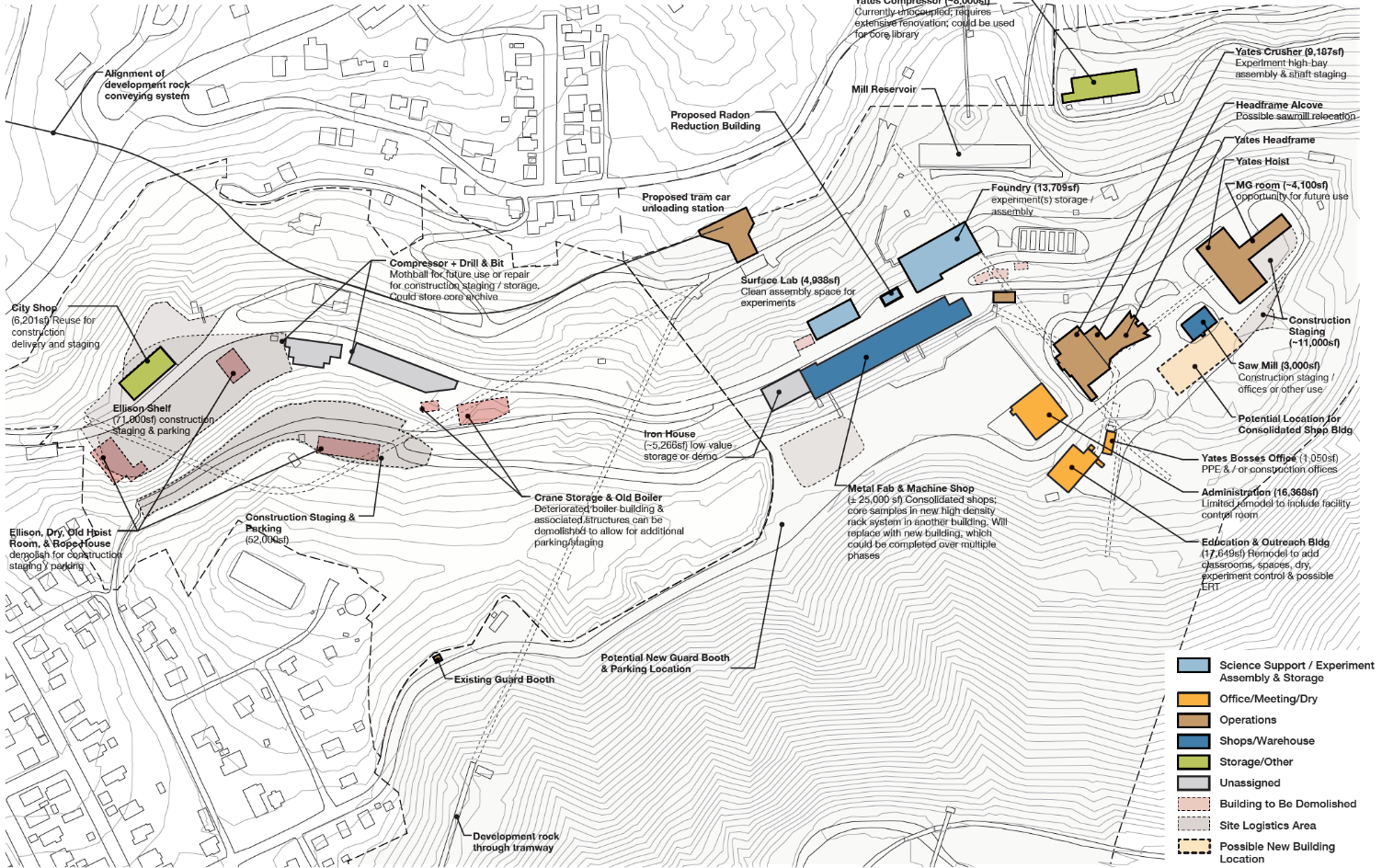 7
CM/GC Used Space (Admin Parking)
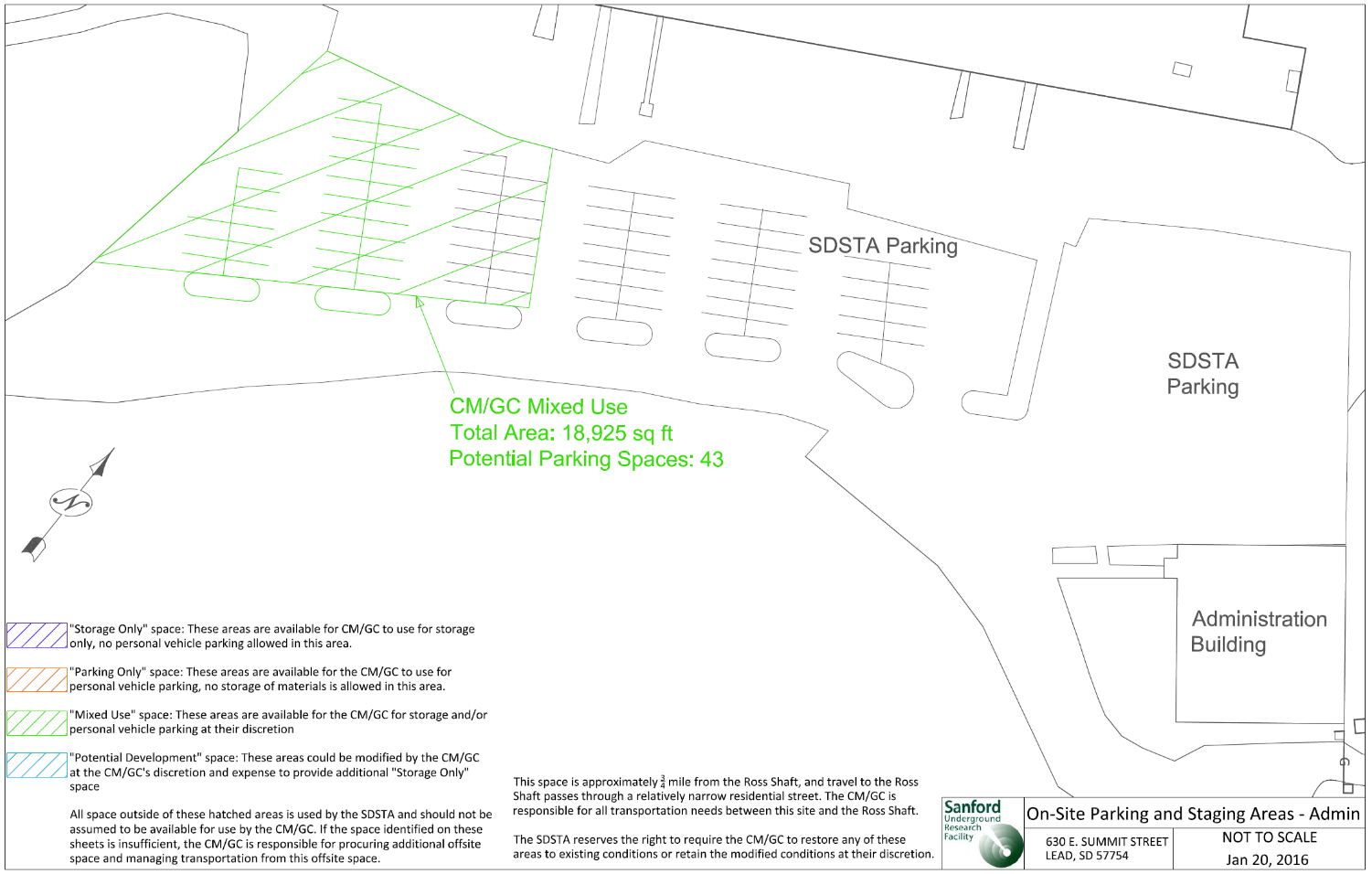 8
CM/GC Used Space (Ross)
9
CM/GC Used Space (Yates)
10
Underground Relationship
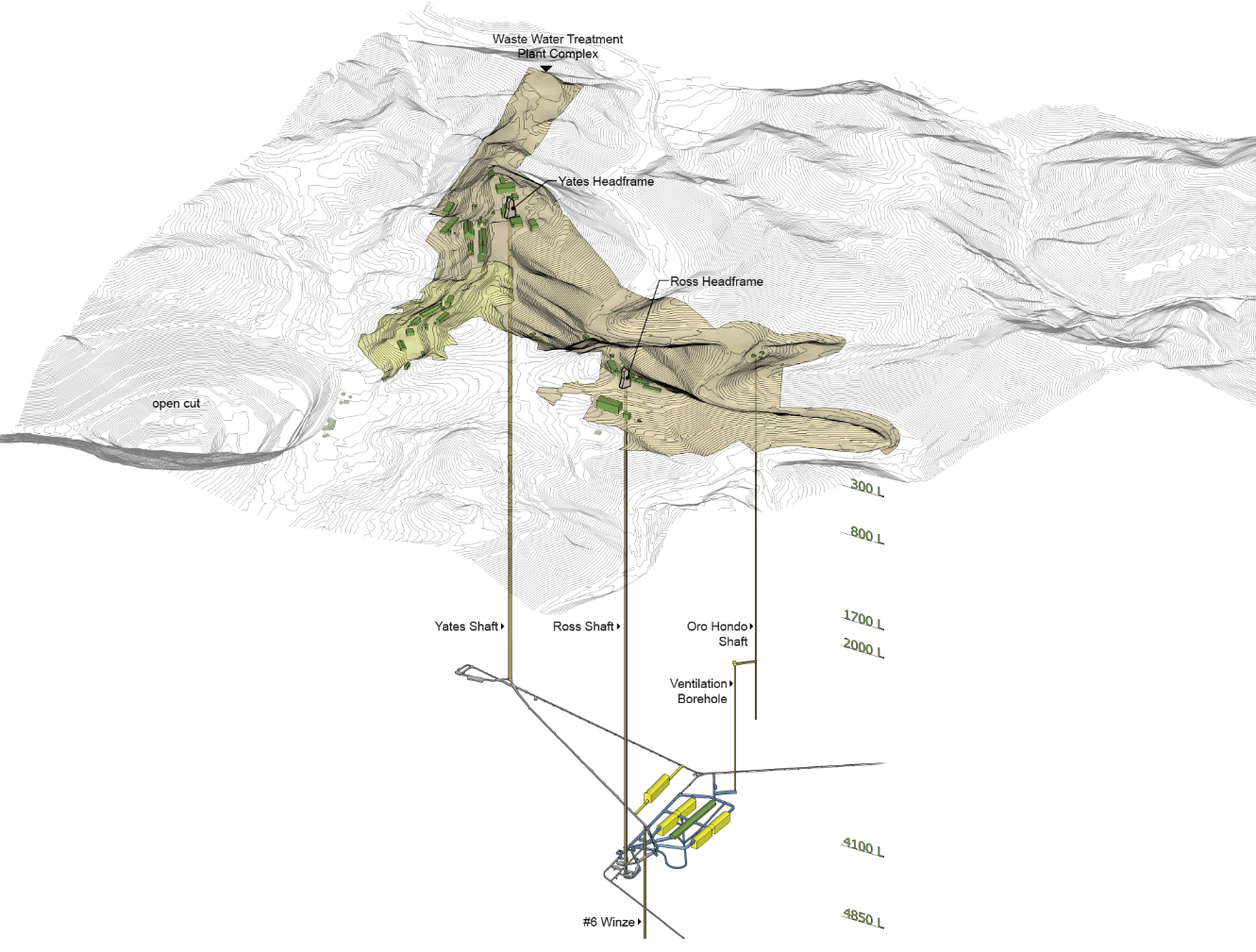 11
Underground
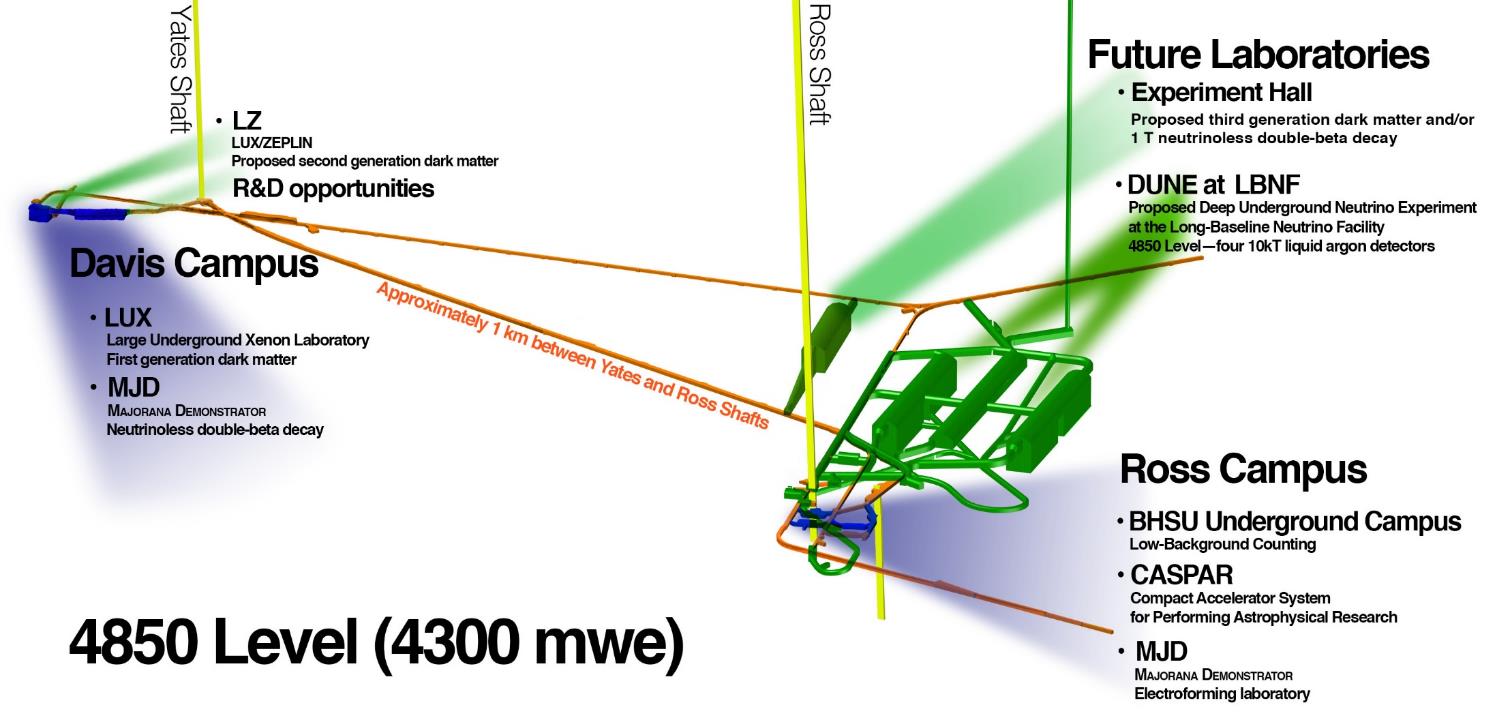 Existing facilities
Proposed facilities
12
10.24.17
Joshua Willhite | LBNF/DUNE Project Update
FY20 BSI Scope - Central Utility Cavern Elements
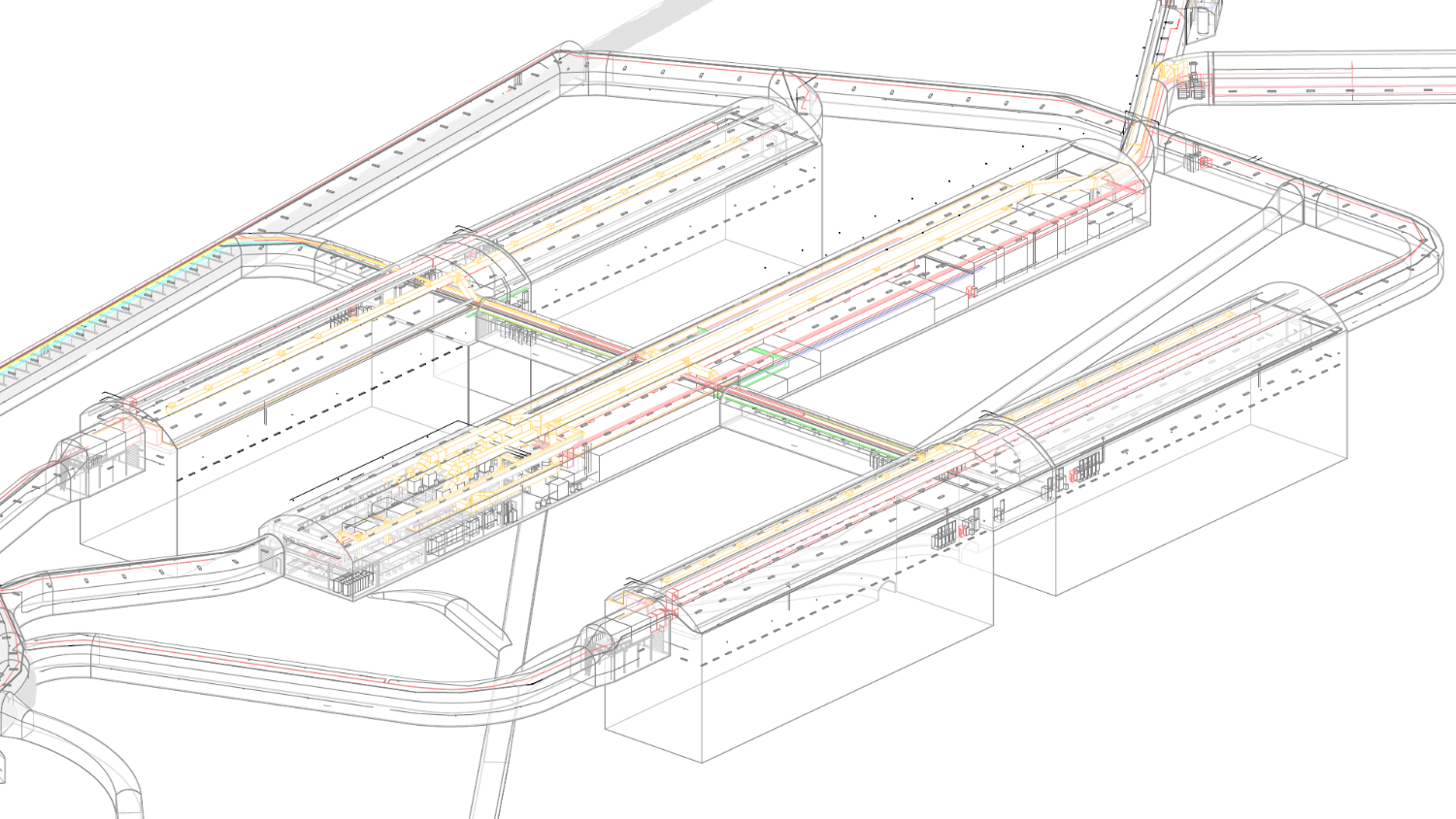 Spray Chamber
LN Booster Blowers
Chamber 2
LN Cold Boxes
LAr Purification
Chamber 1
Chamber 4
Chillers
Emergency
 Power Room
Substation
Control Room
And DAQ
Chamber 3
13
11.1.2017
Joshua Willhite | LBNF FSCF Scope
Primary Space Available to DUNE
14
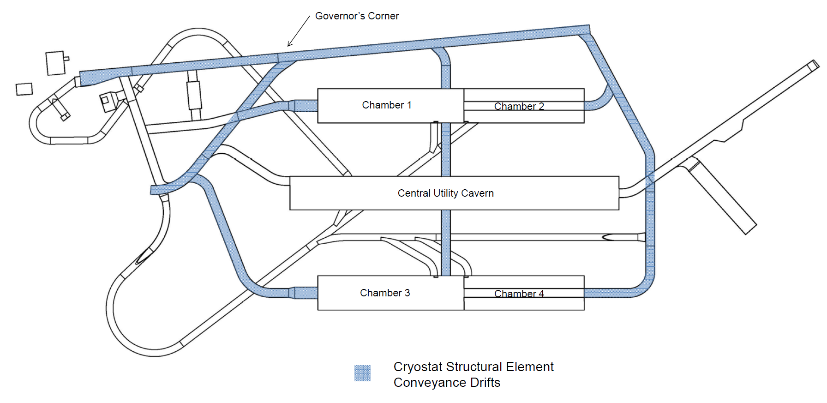 Drift Dimensions
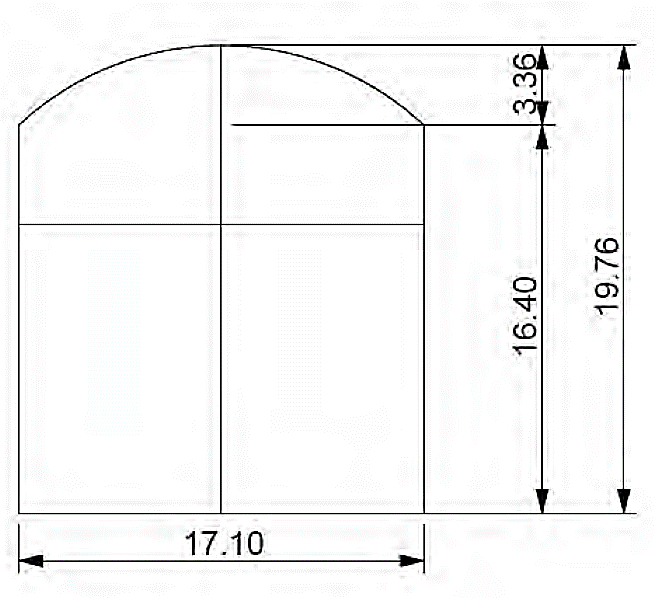 (1m)
(6m)
(5m)
(5.2m)
15
Timeline
Based on P6 as of today (12/18/17):
Chamber 1 is turned over to cryostat December 29, 2021
Chamber 2 is turned over January 23, 2022
All phase 1 and 2 BSI is done June 2022
Chamber 3 and 4 excavation completes May 19, 2023
Cryogenics in the CUC begins September 2023 
currently shown as all four at once
Ross Shaft gas piping is done October 2022
16
Questions?